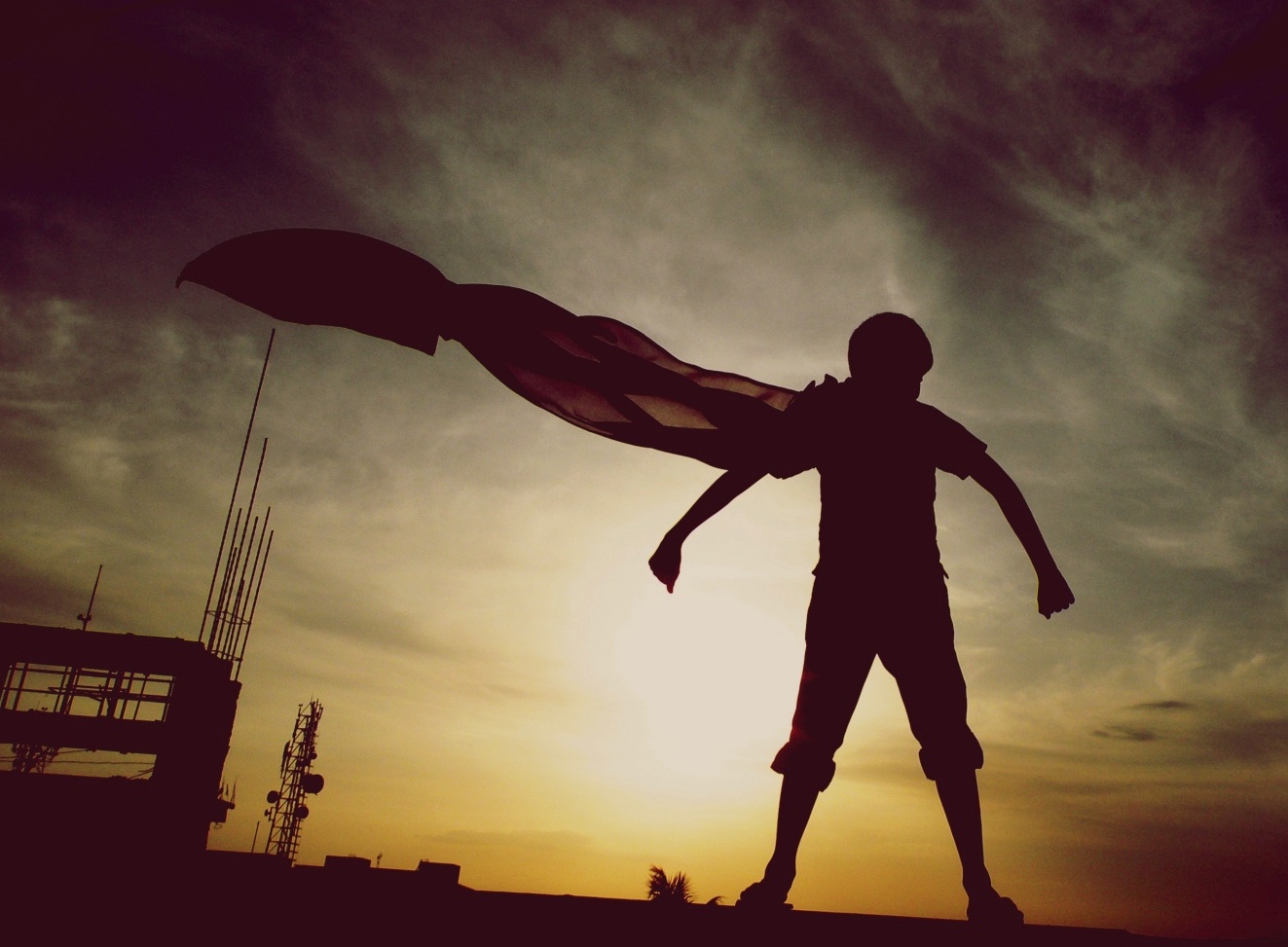 Reaching Your Dreams
By: Fahad Naoush
Outlines
Purpose
The Sparkle
Achieving
Conclusion
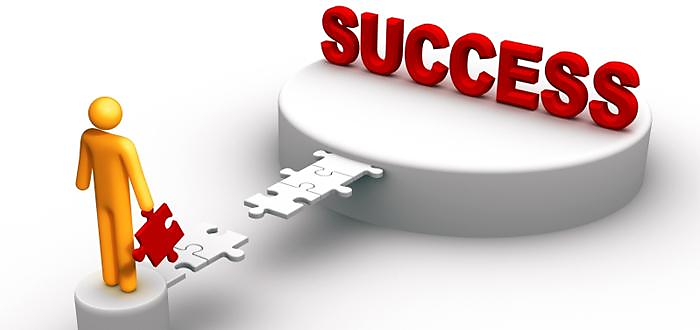 The Purpose
Why do you want to achieve it ?
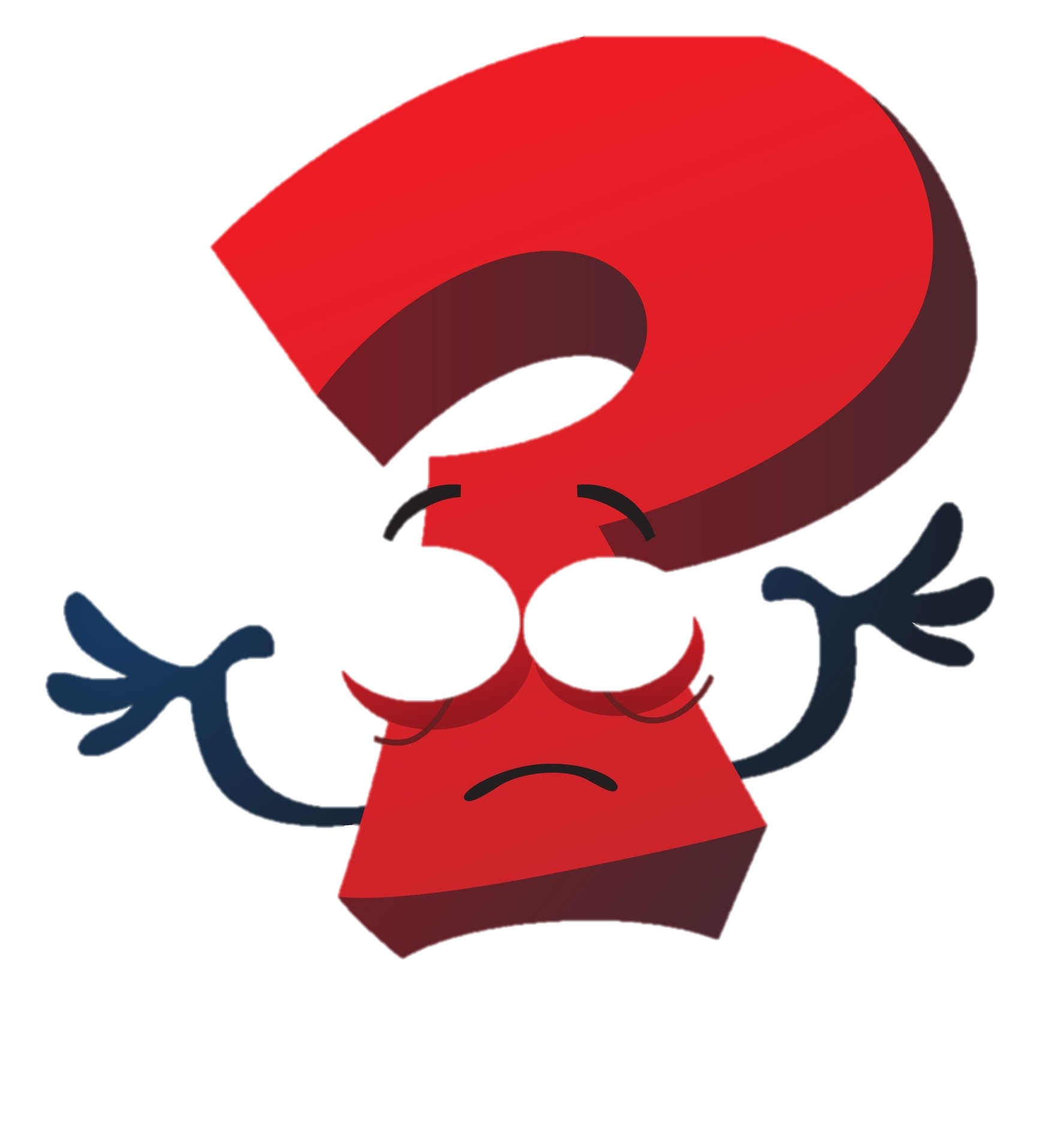 Define your life purpose
Figure out what’s behind it
The purpose can greatly increase your success
Dream of what you can achieve for your self, family or those you value
The Sparkle
Every dream begins in the mind and heart
Dared to dream
Never thought of the negativity
Every time you let the dream grow cold, fire it again and fan the flames
Achieving
1.Belive the Dream!
Your dreams have to be big, something beyond your capabilities, yet you still have to be believe that they’re possible to accomplish.
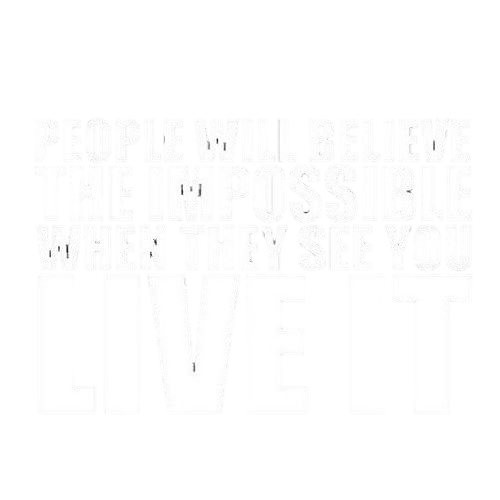 Achieving
2.See it
Great achievers have a habit. They see things they picture themselves as if they have achieved the dreams and feel the energy.
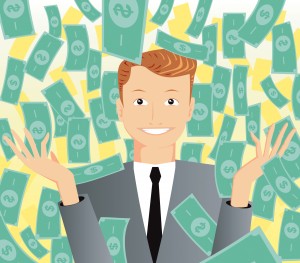 Achieving
3.Tell it
Once we start to tell it, We’ll start to believe it more and more. We’ll be forced deep inside to achieve it
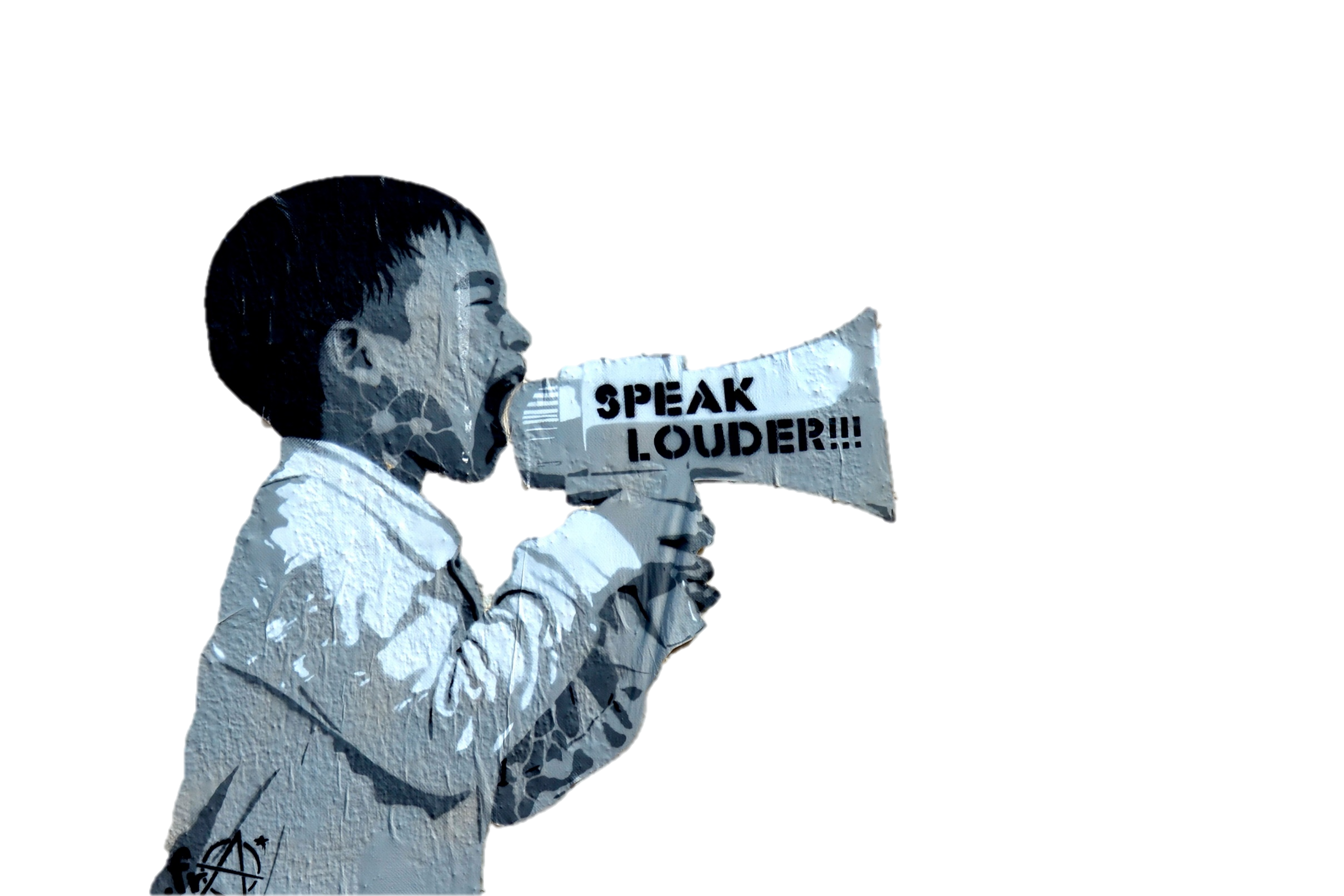 Achieving
4.Plan it
Every dream must be planned
Your dream won’t just happen out of the blue.
Think of the strategy through the details and break down the whole plan into small workable parts.
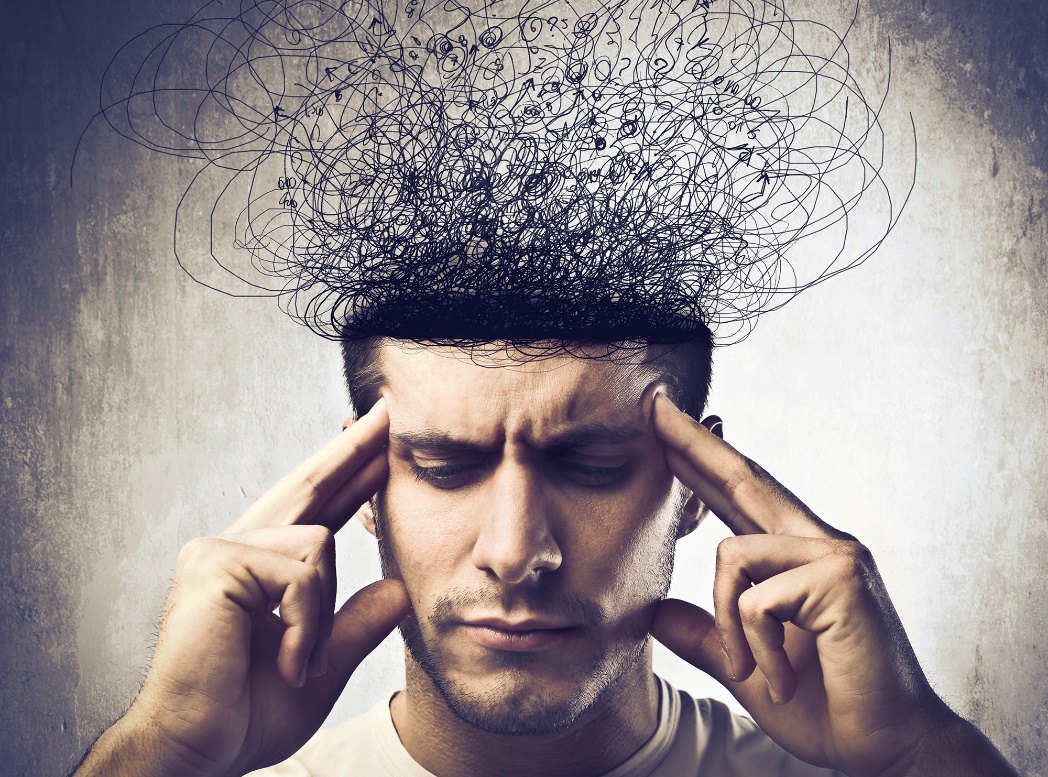 Get 
What
You 
Plan
For
Achieving
4.Work it
Making a choice and acting on it.
You’ll face obstacles and problems
Never compare your self to others
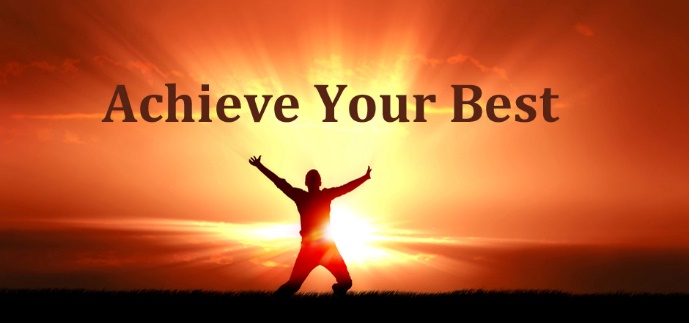 Conclusion
If you have not set any goals, how will you know if you are where you want to be?
Every person has the right to dream
ready to sacrifice and lose valuable things through your journey
Mistakes can happen and they’re painful, but year’s later collection of mistakes is called experience which leads to success.
I DREAM SO I EXIST
The End
Thank you.